WOVEN TOP # 1FABRIC: Pebble chiffon
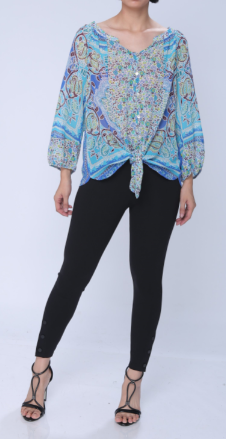 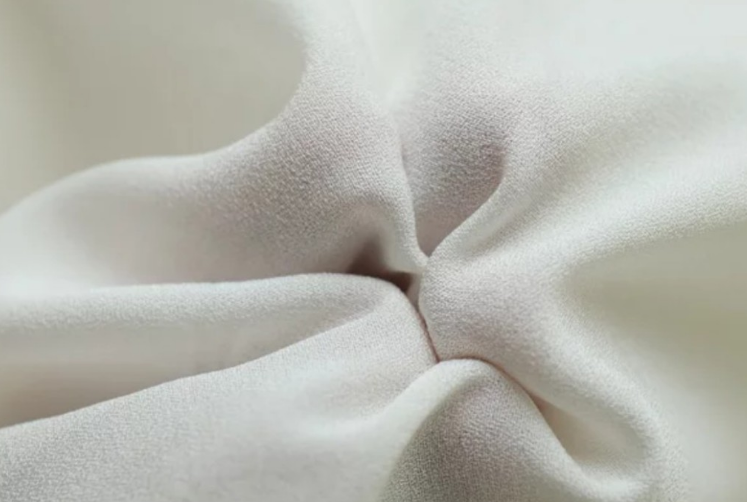 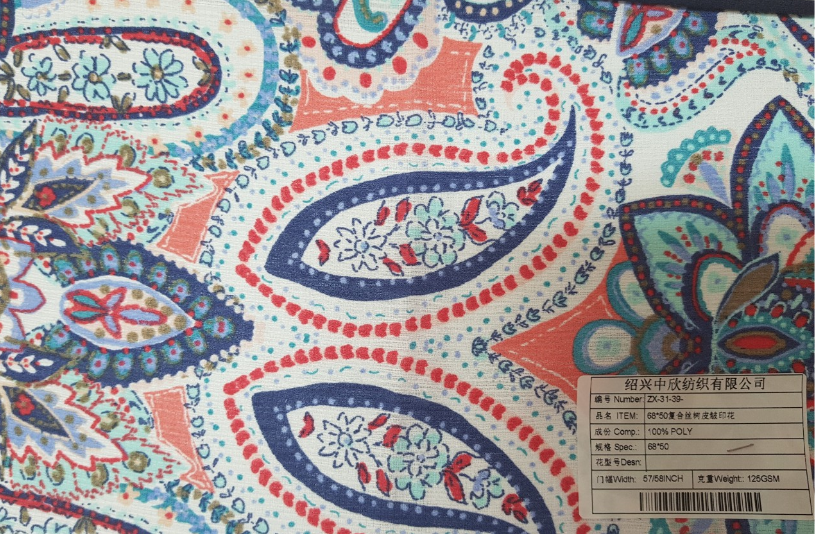 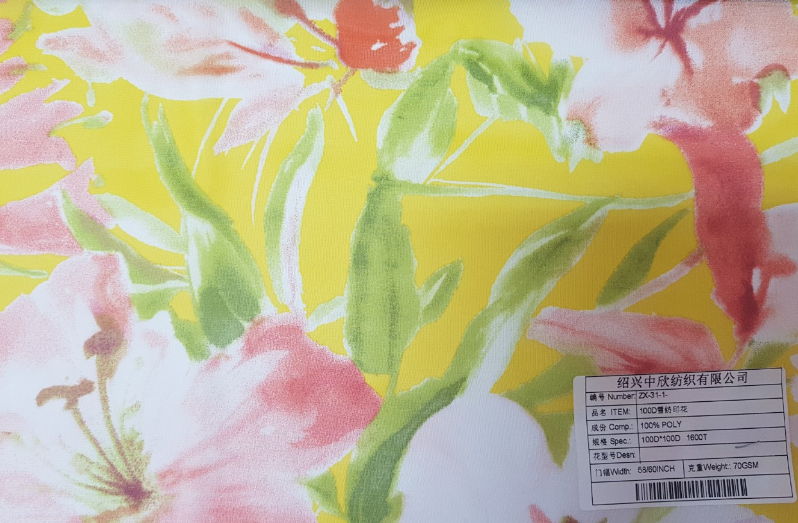 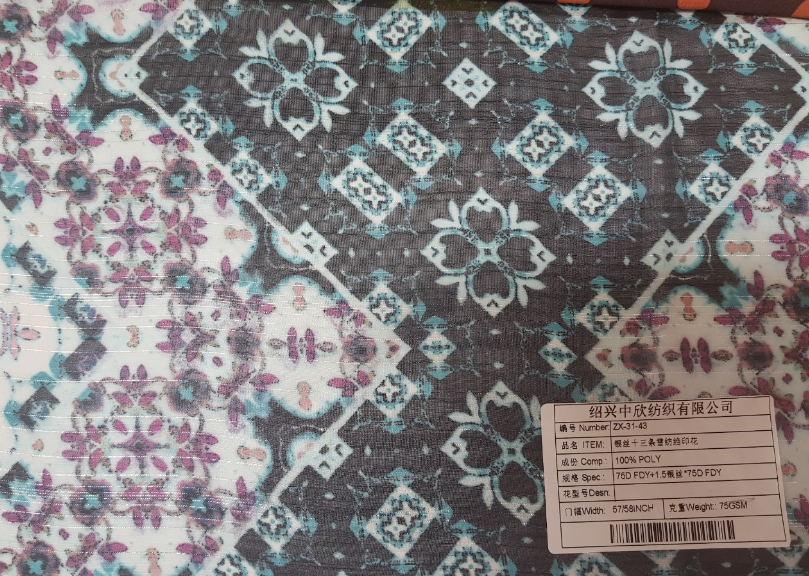 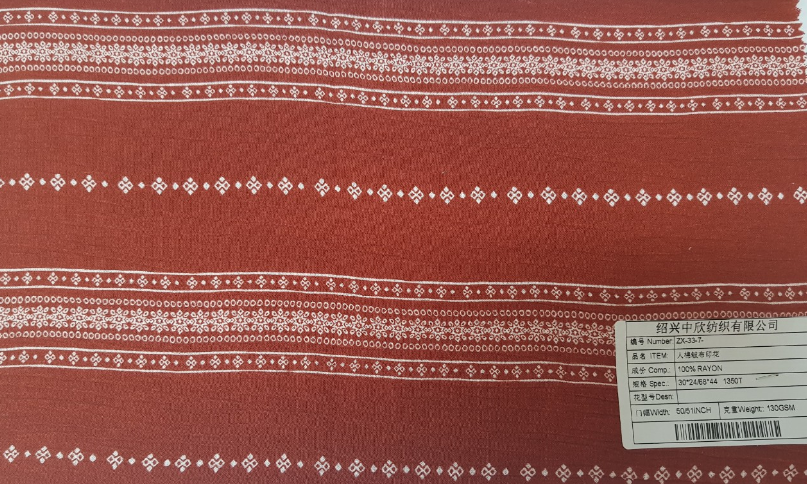 WOVEN TOP # 2FABRIC: Pebble chiffon
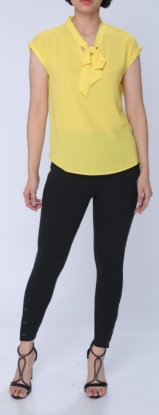 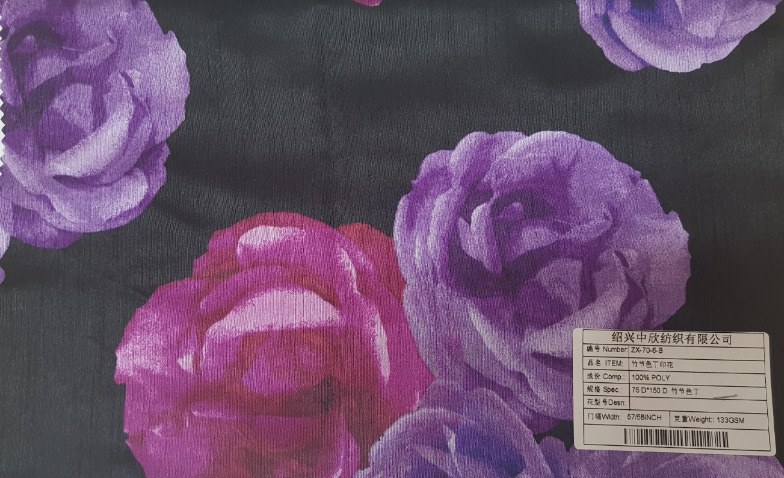 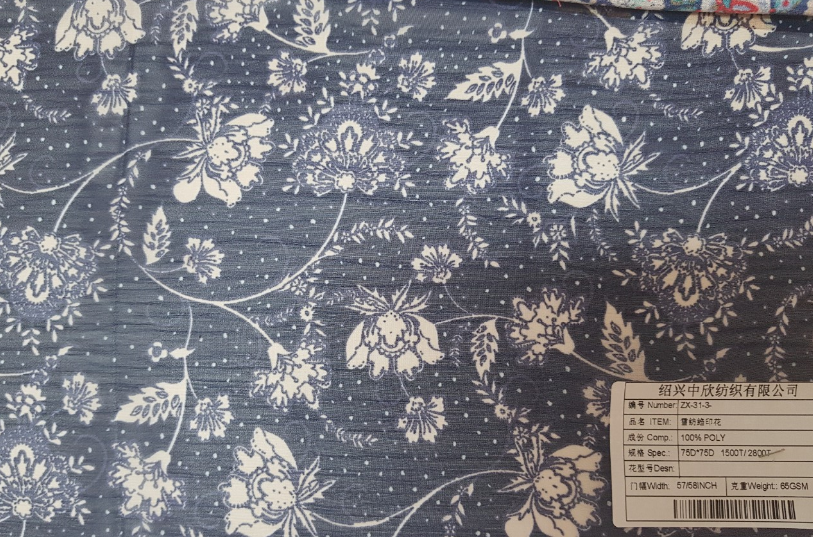 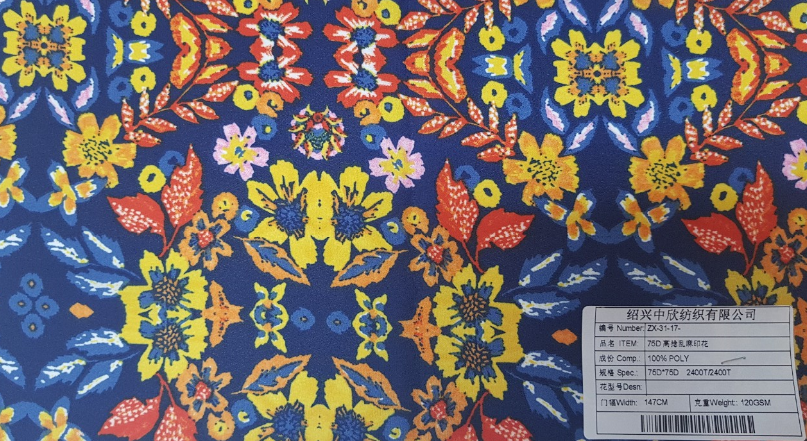 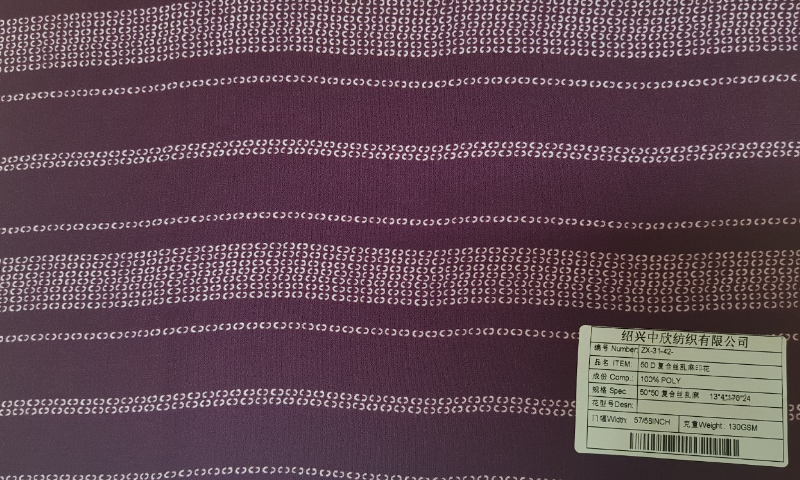 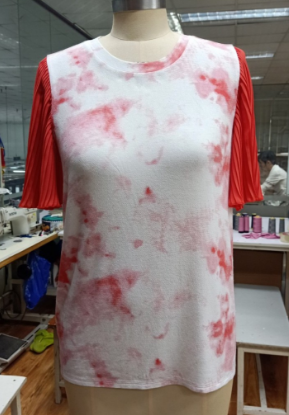 WOVEN TOP # 3FABRIC: Tie-dye Knit crepe fabric
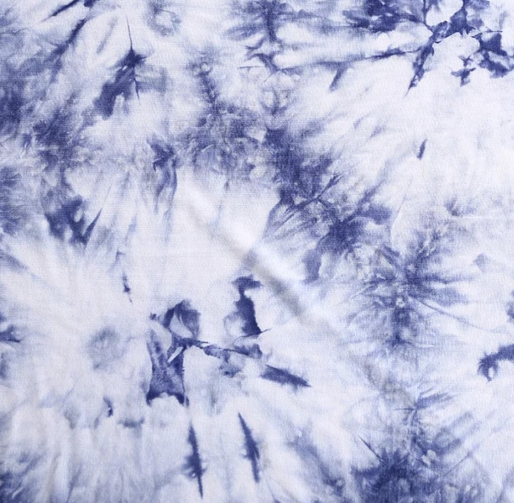 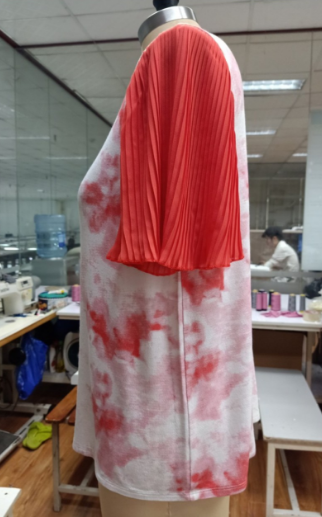 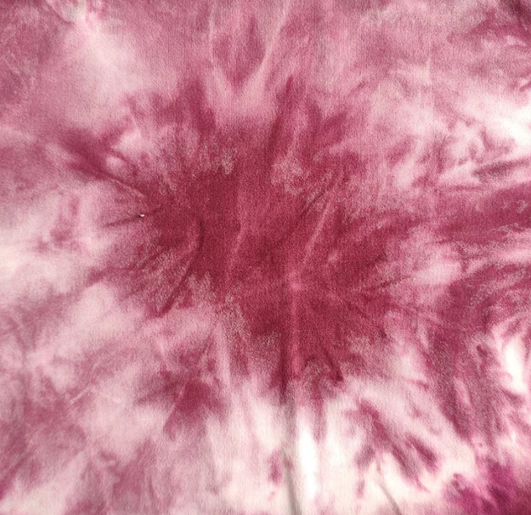 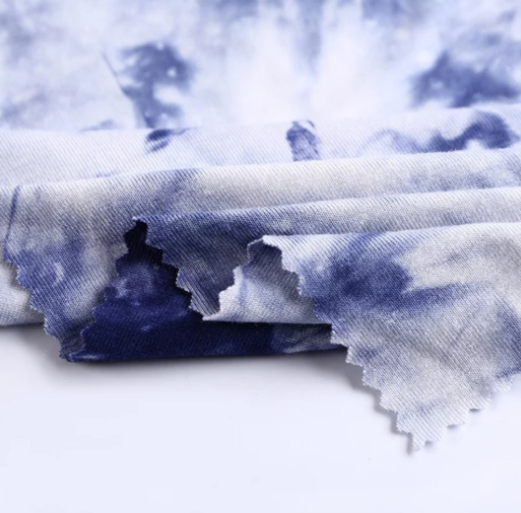 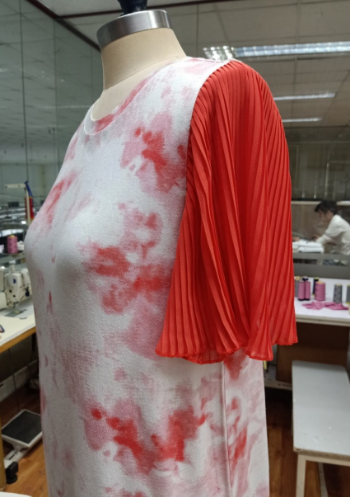 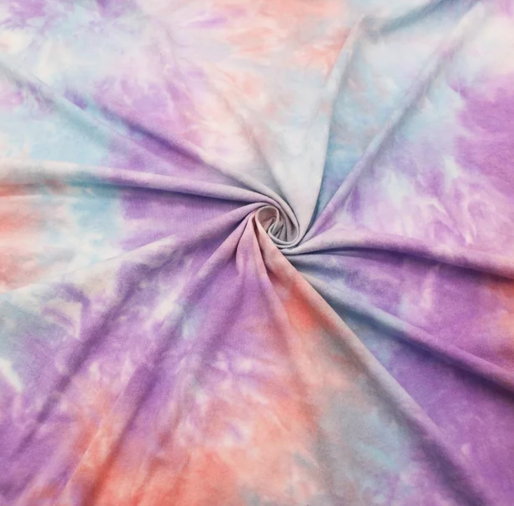 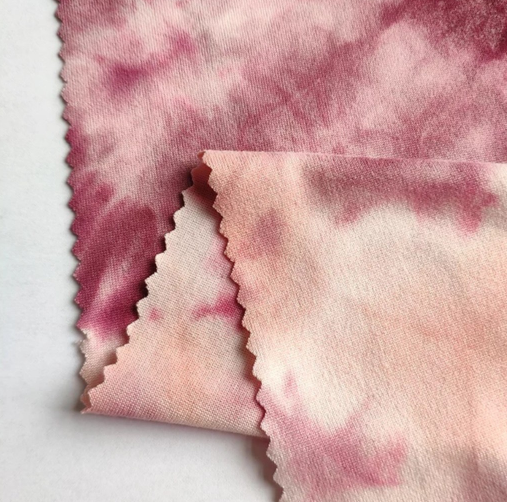 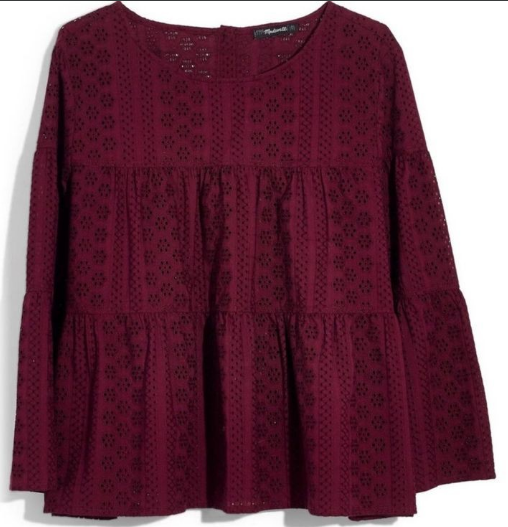 WOVEN TOP # 4FABRIC: Cotton eyelet
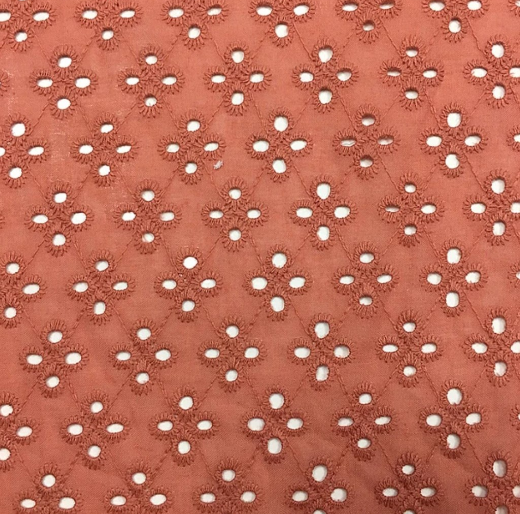 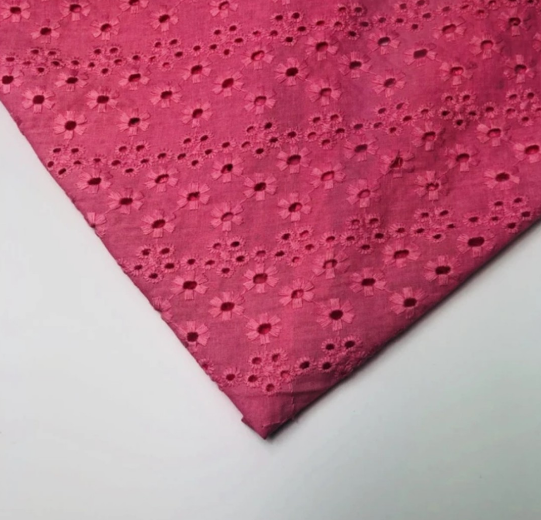 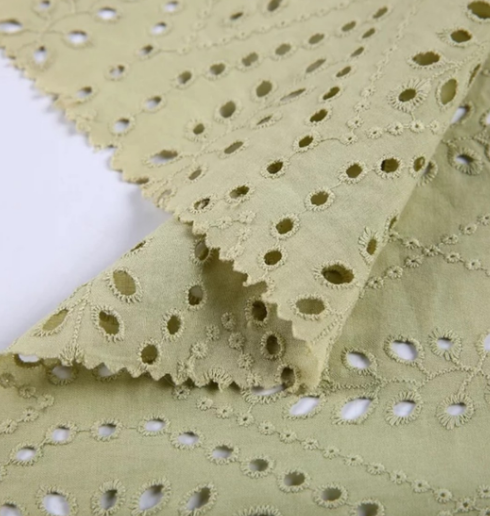 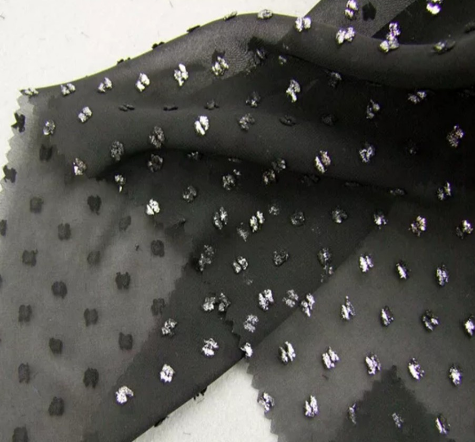 WOVEN TOP # 5FABRIC: Poly Chiffon- Lurex
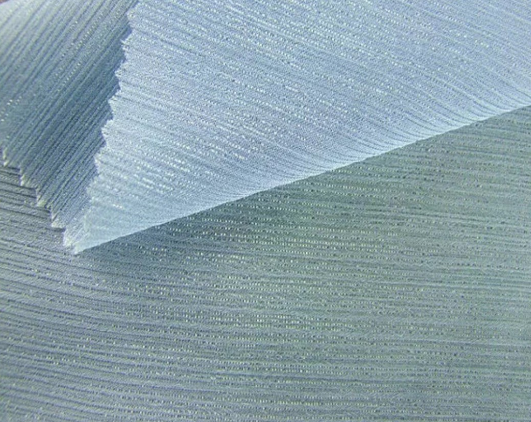 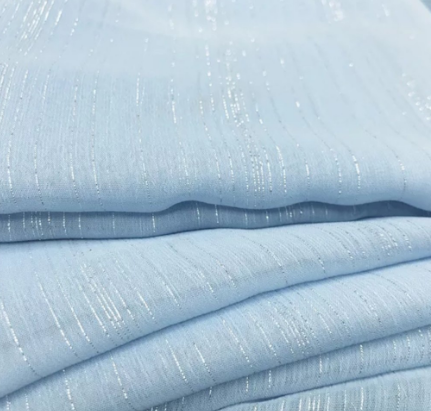 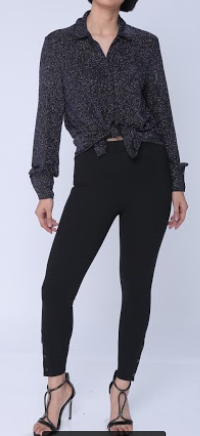 WOVEN TOP # 6FABRIC: Polly Chiffon Clip Dot
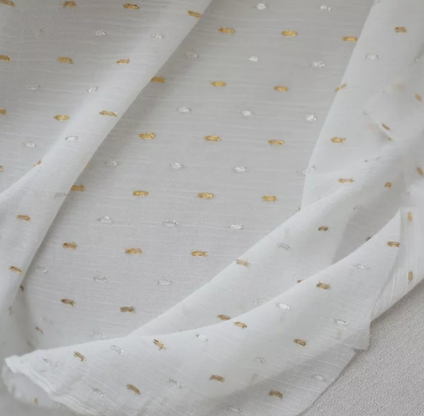 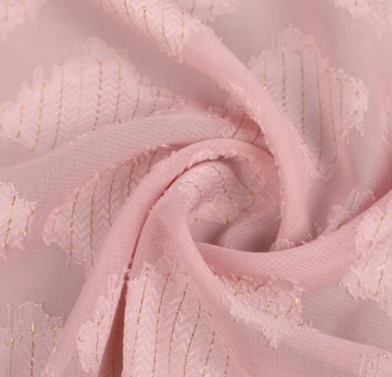 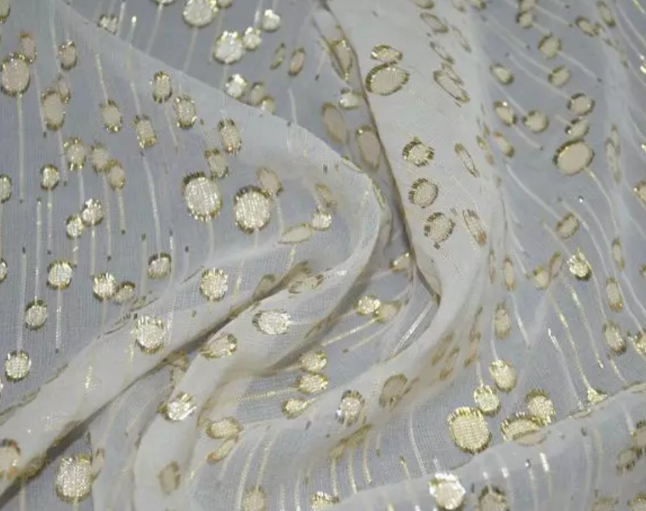 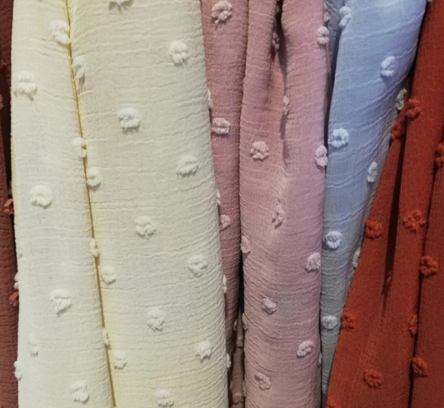 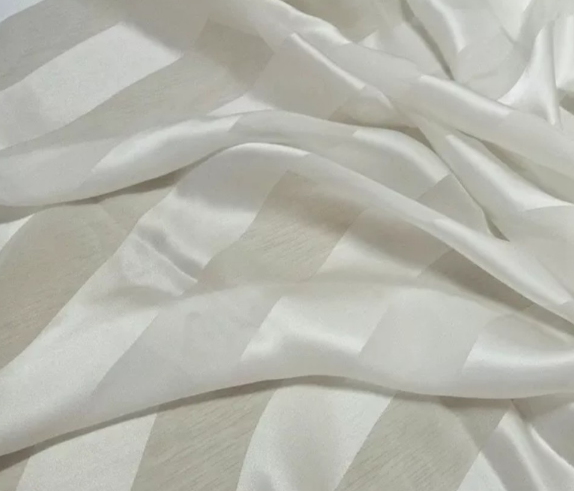 WOVEN TOP #7 
FABRIC: Poly satin crepe
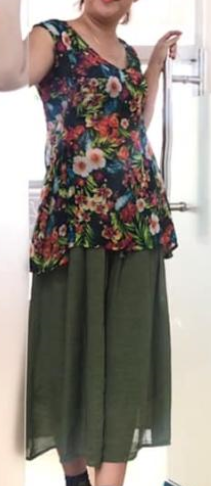 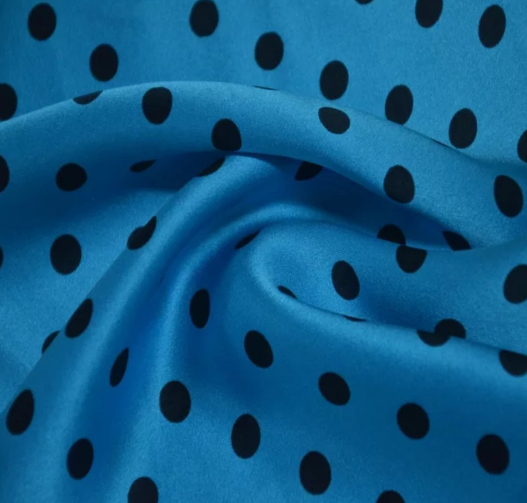 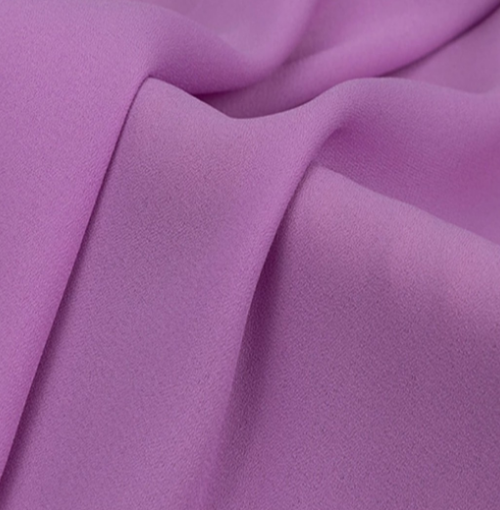